Agenda

Story                                     8 min
Review                                  5 min
Show                                     5 min
i-plan program                    45 min
Summary                              2 min
Kingdom of Saudi ArabiaKing Abdul Aziz UniversityFaculty of Engineering
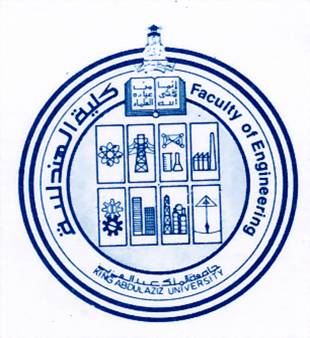 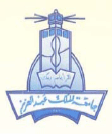 MENG 490
Strategic management and Leadership skills
INFINITY  (G4)
Strategic planning
Spring 2010
Section : FA & FB
STORY
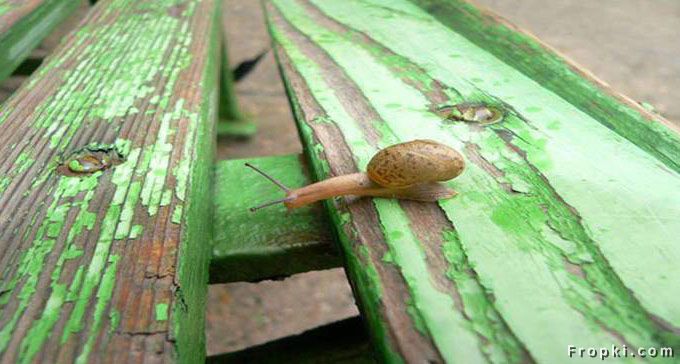 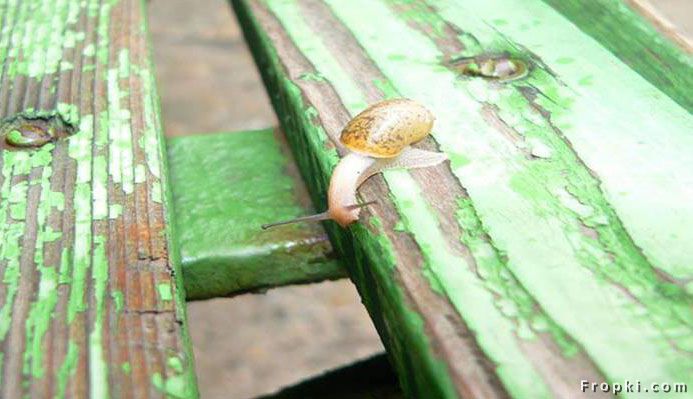 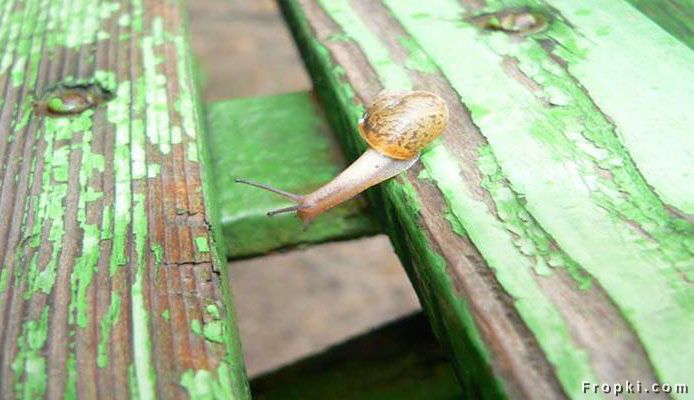 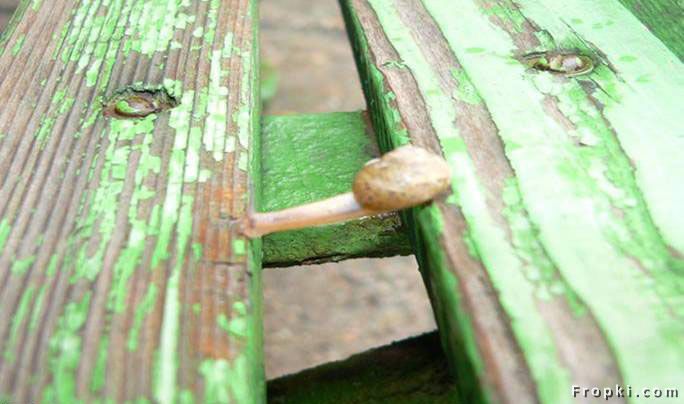 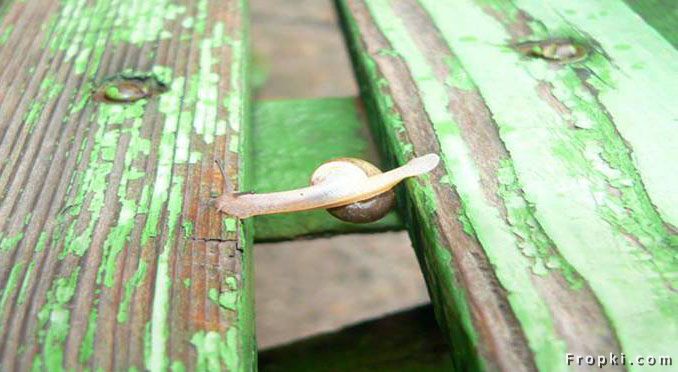 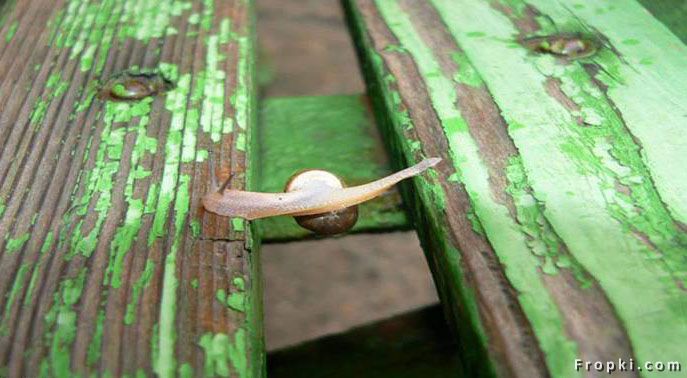 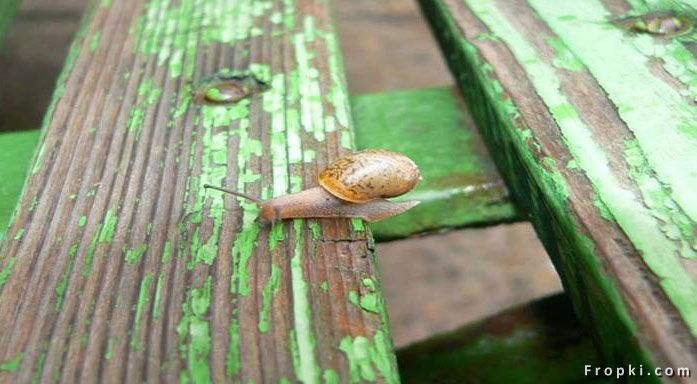 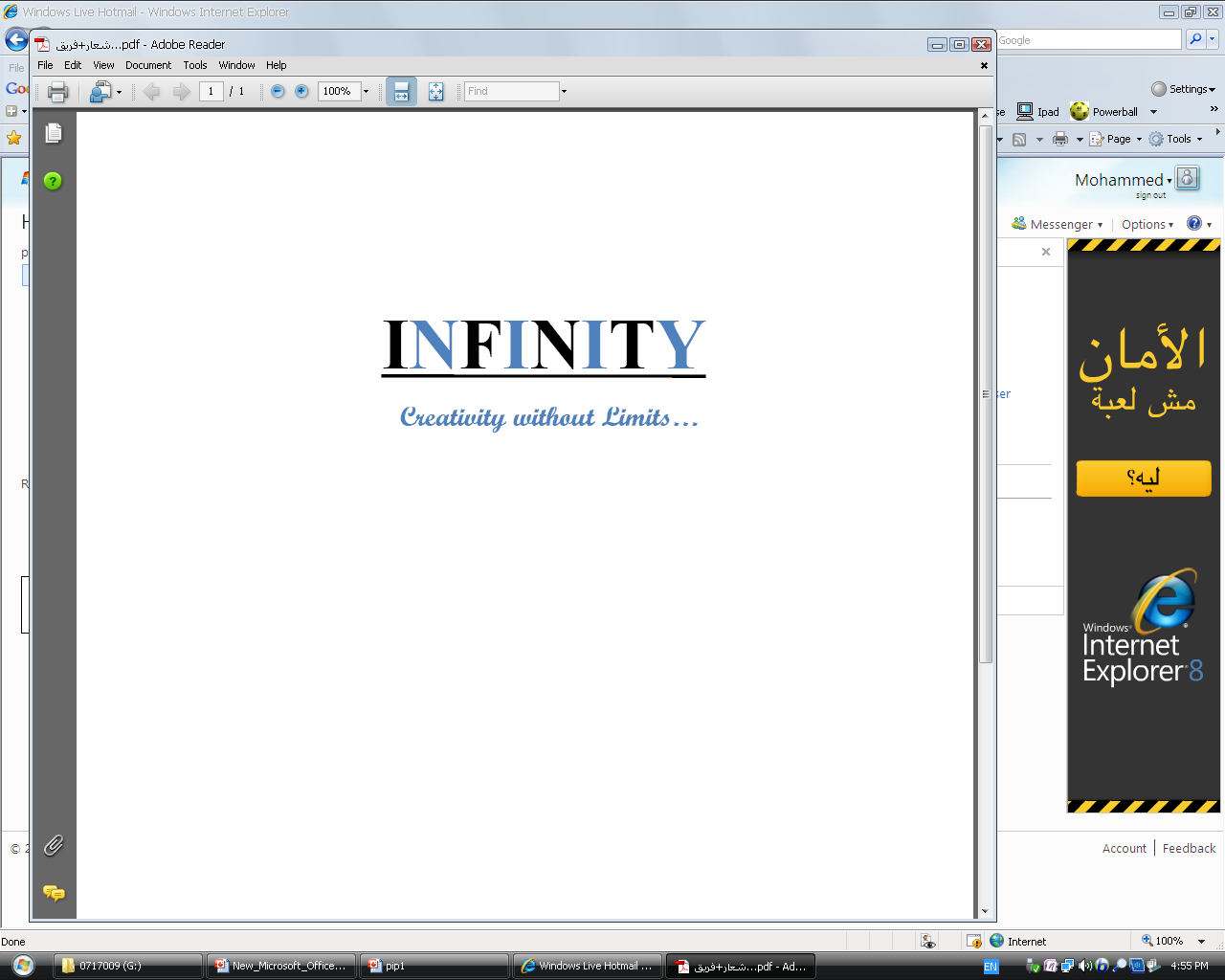 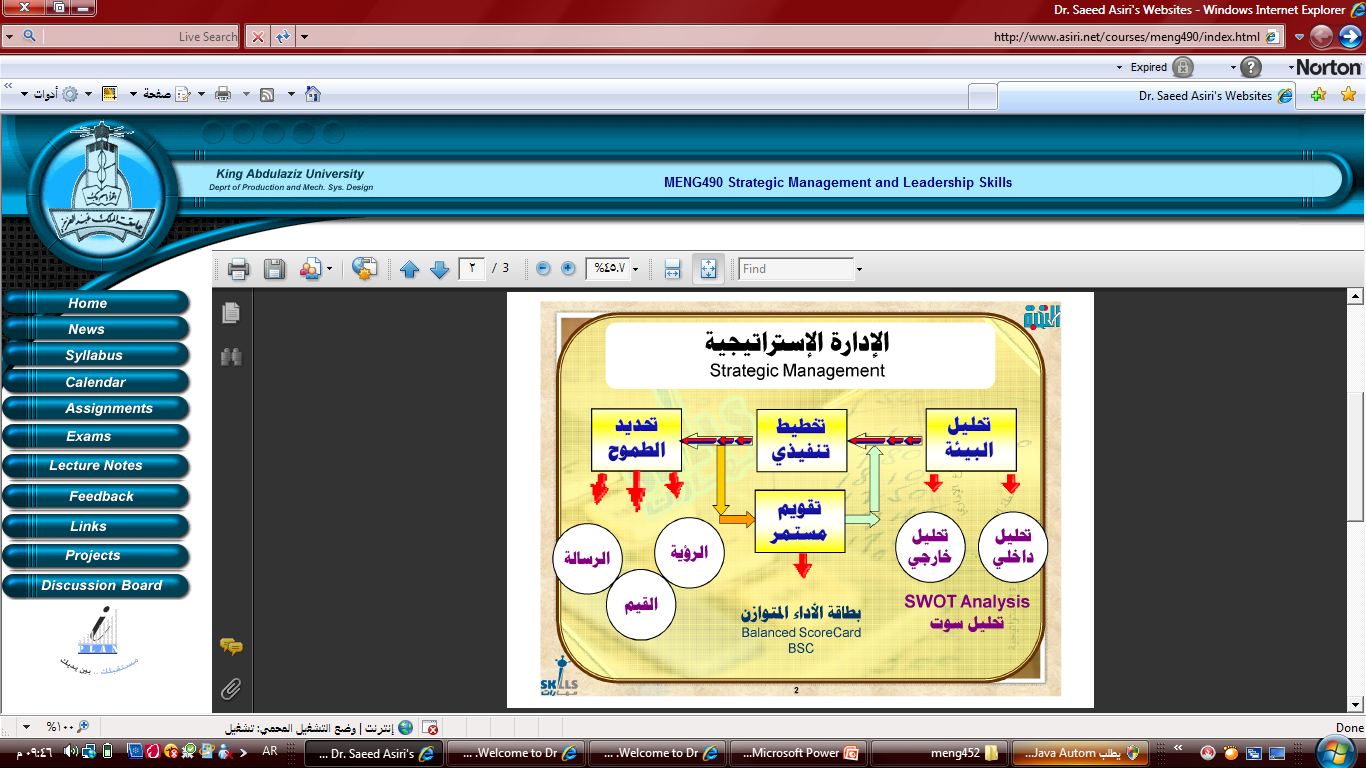 SHOW
Please each team open the i-plan program…
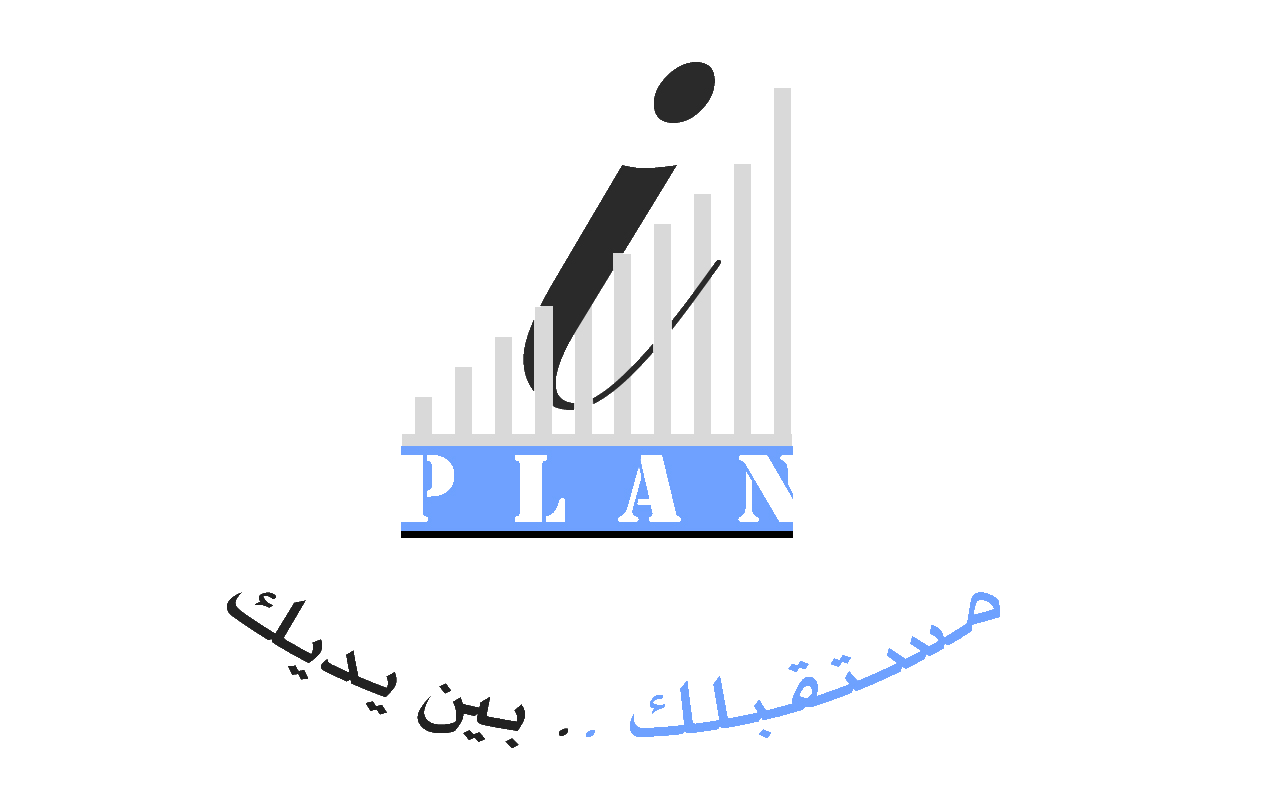